CONCEPT NOTE
ENI CBC MEDITERRANEAN SEA BASIN PROGRAMME 2014-2020 
Call for proposals for capitalisation projects  
 Submission deadline: 28th of July 2020, 1 pm (CET)
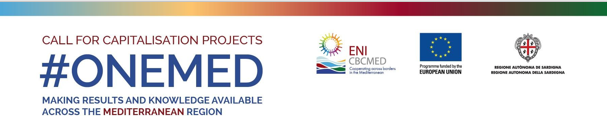 Setting Skills in Motion - SkillsUP
Applicant Consortium
Lead Applicant: Al-Balqa Applied University (Jordan)
WOBs JO (Jordan)
National Research Center (Egypt)
Egypt-Japan Institute of Science & Technology (Egypt)
Hisham Hijjawi College of Technology (Palestine) 

EU Partners
Istituto d’Insenanza Superiore A. Cecchi (Italy)
Universitat Ramon Llull (Spain)
Global Skills Network (Spain)
University of Cyprus SEIT (Cyprus)
Ekpaideftiria Kaloskami / AXIA (Greece)
Why a specific call for capitalisation projects?
Rationale
04
POLICY
IMPACT
Support evidence-  based policy  development
02
SYNERGIES
Build effective and  tangible synergies  with other  Mediterranean  initiatives
03
VISIBILITY
Increase the  visibility of the  Programme with  policy-makers and  other stakeholders
01
RESULTS
Make results and  knowledge  available across  the Mediterranean  area
.
.
Thematic priorities of the call
What is capitalisation?
Definition
Specific objectives of the call
Core projects identified for capitalisation
Possible additional initiatives for capitalisation
Setting Skills in Motion - SkillsUP
The EU Strategy ‘Education and Training 2020’ framework provides opportunities to build best practices in education policy, gather and disseminate knowledge, and advance educational policy reforms at the national and regional levels. The framework is based on the lifelong learning approach designed to cover learning in all contexts: formal, non-formal and informal.  SkillsUP embraces ET2020 as a foundational base to promote a best-practice model of entrepreneurship education and training that will:
reinforce linkages between a range of learning environments to bridge the skills gap of what skills are learned in post-secondary education and those that are in demand by employers;
creating an impetus toward the economic recovery of Europe from the impact COVID has had on the region while contributing to the economic development of the region through job creation and entrepreneurship startups;
introducing innovation in learning and teaching through e-learning and an extended concept of entrepreneurship toward preparing learners as problem-solvers for applications in the workforce, to start a business and/or contribute solutions to challenges faced by their community in need of economic development, including training learning facilitators as “seed planters” of entrepreneurship in learners and “paradigm shifters” for instigating change in education systems to incorporate/mainstream entrepreneurship education in curricula
Setting Skills in Motion - SkillsUP
SkillsUP builds effective and  tangible synergies with “Enhancing Teaching, Learning and Graduate Employability through University-Enterprise Cooperation” (ELEGANT) https://www.elegant-project.eu/

The general aim of ELEGANT is to enhance the cooperation between partner country universities and enterprises in Jordan and Lebanon in order to improve the teaching and learning experience of their students, strengthen the employability skills of graduates, and create conditions for cooperation in the areas of applied research and knowledge transfer between partner universities and enterprises. SkillsUP expands that concept to include formal, non-formal and informal institutions supporting learners acquiring important skills in demand by employers. SkillsUP targets a primary group of beneficiaries: teachers, instructors and mentors from a variety of learning environments charged with planting the seeds of an expanded definition of entrepreneurship to enhance the employability of their students. Our second target group are learners needing to acquire the skills in demand by the workforce. A complementary target group includes policymakers in different arenas of public policy in education,the  labor market and economic development. SkillsUP employs a digital platform to support e-learning of methodologies sanctioined by both EntreComp for entrepreneurship education and training as well as UNESCO’s Competency Framework for Teaching for methodologies that support technology literacy, knowledge deepening and knowledge creation. An international Community of Practice is proposed to network SkillsUP  partners for ongoing communication, access to resources and professional development.

Responds to the thematic objectives of the call:
A.3 Promotion of social inclusion and the fight against poverty 
A.3.1: Provide young people, especially those belonging to the NEETS, and women, with marketable skills
Setting Skills in Motion - SkillsUP
SkillsUP convenes a consortium of institutions to work together to test entrepreneurship education and training as a catalyst tool that fosters skills in a practical application to workforce preparedness in a variety of learning environments, including both formal and informal education settings via a bifurcated approach:

     (a) Innovation in learning and teaching through e-learning and an extended concept of entrepreneurship: SkillsUP will create a series of modules around EntreComp, the European Commission’s framework for entrepreneurship education and training that promotes an expanded definition of “entrepreneurship”, that is, acquiring the mindset to develop actionable activity that can transform ideas into  opportunities to create products and services of value to others in a variety of settings. Additional content is included from the UNESCO Competency Framework for Teaching for knowledge deepening and knowledge creation that transforms learners into problem solvers. Primary target group: teachers, instructors, administrators and programming managers from formal and informal learning environments who become SkillsUP “Trainees”.

     (b) A Community of Practice supports the training platform, web of knowledge, collaboration and mobility, networking and mentoring, and ongoing professional development on the Virtual Innovation Hub, thus enabling Trainees to plant seeds to cultivate entrepreneurial capacity in targeted learners upon their return to the classroom with the SkillsUP education and training model.
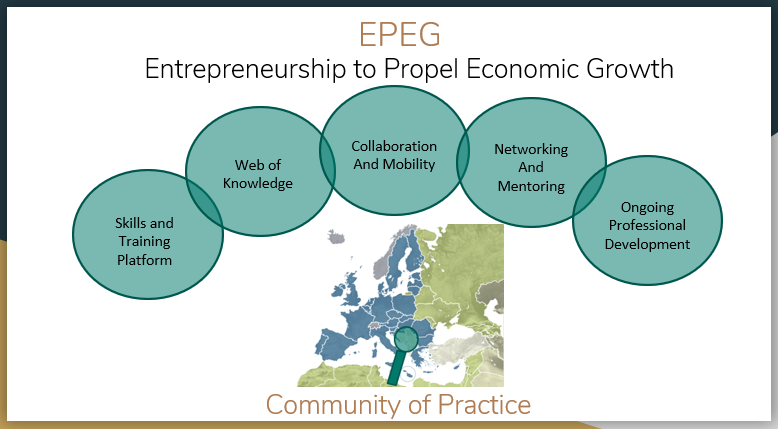 Setting Skills in Motion - SkillsUP
Setting Skills in Motion - SkillsUP
SkillsUP facilitates a transfer of knowledge between institutions throughout the targeted areas while creating linkages with local stakeholders resulting in efforts that encourage the participation of youth in society with new skills. These endeavors aim to prepare them for a 21st Century workforce, including those envisioned in response to pandemics like Covid-19 that will require a different way of seeing the world and meeting marketplace needs for products and services that add value. 

Priority activities focus on teacher training that capacitates our primary target group to plant seeds to cultivate capacity in learners. Our secondary target group are learners who engage in the SkillsUP entrepreneurship education model that complements school curricula. Additional target groups include stakeholders addressing effective policymaking for VET, labor-market and societal challenges. 

Training is offered to not only understand the principles of entrepreneurship but also to gain competences as mentors and learning facilitators via e-learning. Mentoring tasks range from using e-learning tools to motivating participants to produce, reflect, animatedly exchange ideas and initiate discussions about entrepreneurship. These competences are acquired by participating in EntreComp training delivered via e-learning methodologies, engaging in mobility activity to operations of the EU partners for knowledge transfer, creating linkages with local stakeholders to create synergies, and participate in an international network housed in SkillsUP’s Community of Practice for ongoing professional development.
Setting Skills in Motion - SkillsUP
SkillsUP focuses on entrepreneurship education and training around EntreComp, making it possible to speak about entrepreneurship in all its dimensions in a universal way, a departure from the narrow focus entrepreneurship has meant as only starting a business. Entrepreneurship can have many applications in the fields advanced via formal, informal and non-formal learning environments, as well as applications across sectors and within organizations. EntreComp is seen as a vehicle for developing key competences that are essential to the future of the workforce. Yet effective entrepreneurship and training opportunities are currently unevenly incorporated in VET, tertiary education curricula, and professional training. Obstacles to accessing quality training for both formal and informal education and training institutions, especially in rural areas, are removed with e-learning methodologies. 

SkillsUP supports our partners in piloting a best-practice EntreComp model within their operations, to ultimately focus on a secondary target group of young people and other learners they are able to reach toward becoming entrepreneurial. The SkillsUP Community of Practice creates a network in the region that currently does not exist while providing resources that are currently difficult to find in a one-stop virtual platform that consists of the Virtual Innovation Hub.
Setting Skills in Motion - SkillsUP
Entrepreneurship Education & Training Model 
EntreComp framework
Inquiry-based collaborative learning
Acquiring a Growth Mindset
Virtual Badges for Skills Competence Transparency
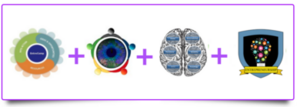 SkillsUP participant trainees learn the ins-and-outs of EntreComp as well as gain a good understanding of the future of work in terms of which skills are in demand in the 21st Century workforce of a Knowledge Society. Training also includes methodologies in line with UNESCO’s Competency Framework for Teaching in promoting technology literacy, knowledge deepening and knowledge creation. Upon completion of training, participants are able to take on new roles as facilitators of learning while using innovative methods of teaching to help their students develop valuable mindsets and skills for an innovation and creativity-driven economy, armed to enter a job market that rewards critical thinking, collaboration, creativity and technology literacy with digital skills. SkillsUP promotes links between entrepreneurship education and employability by promoting EntreComp competences as attitudes, knowledge and skills people need to live, work and become productive citizens in a globalized world. This is especially relevant for young people searching for meaningful paths in life. It can also contribute to long-term political stability that arises from supporting human capital development for social and economic growth.
Setting Skills in Motion - SkillsUP
SkillsUP Resource Centers
SkillsUP partners create resource centers within their operations to accomplish several objectives:
Conduct training via e-learning 
Facilitate linkages with other SkillsUP resource centers to participate in the Community of Practice that houses the virtual resources associated with entrepreneurship and connects Partners and Trainees in ongoing communication, thus creating a European network
Build relationships with the local community to identify and collaborate with stakeholders sharing common visions of bridging skills gaps, fomenting economic development and/or advocating for improved public policy and systematic changes in education that would mainstream entrepreneurship education in the curricula at a range of learning venues, including formal, informal and non-formal learning environments
Setting Skills in Motion - SkillsUP
SkillsUP Resource Centers
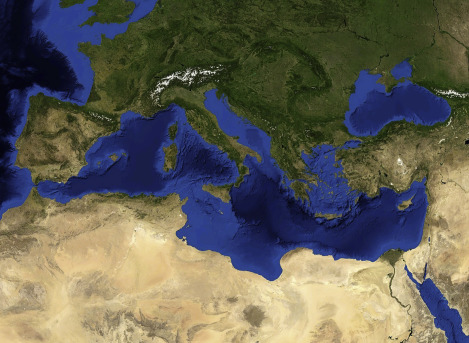 MENA
 Egypt
 Jordan
 Palestine

EU
 Italy
 Cyprus
 Greece
 Spain
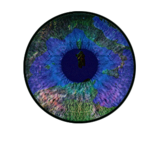 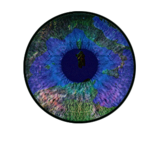 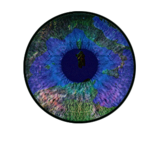 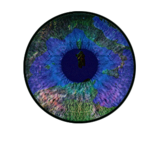 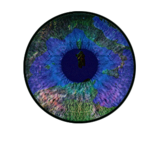 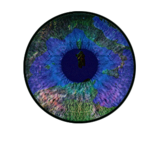 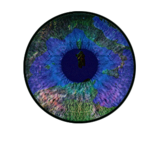